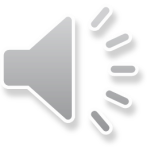 Europe And The United States To Restore Ancient Ways Pattern Ppt
清新花草通用模板
汇报:
Report Person:
素材
ANNUAL WORK SUMMARY
01
目录
工作完成情况COMPLETION OF WORK
02
成功项目展示SUCCESSFUL PROJECT
03
明年工作计划
NEXT YEAR WORK PLAN
04
01
素材
ANNUAL WORK SUMMARY
素材
CLICK TO ADD CAPTION TEXT
点击文字内容
文字内容，添加相关标题，修改文字内容，也可以直接复制你的内容到此。文字内容，添加相关标题，修改文字内容，也可以直接复制你的内容到此。文字内容，添加相关标题，修改文字内容，也可以直接复制你的内容到此。文字内容，添加相关标题，修改文字内容，也可以直接复制你的内容到此。
点击文字内容
点击文字内容
文字内容，添加相关标题，修改文字内容，也可以直接复制你的内容到此。
文字内容，添加相关标题，修改文字内容，也可以直接复制你的内容到此。
点击文字内容
点击文字内容
文字内容，添加相关标题，修改文字内容，也可以直接复制你的内容到此。
文字内容，添加相关标题，修改文字内容，也可以直接复制你的内容到此。
素材
CLICK TO ADD CAPTION TEXT
文字内容
文字内容
Please replace text, click add relevant headline, modify the text content, also can copy your content to this directly.
Please replace text, click add relevant headline, modify the text content, also can copy your content to this directly.
文字内容
文字内容
文字内容
文字内容
文字内容
文字内容
文字内容
文字内容
文字内容
文字内容
Please replace text, click add relevant headline, modify the text content, also can copy your content to this directly.
Please replace text, click add relevant headline, modify the text content, also can copy your content to this directly.
素材
CLICK TO ADD CAPTION TEXT
文字内容
Please replace text, click add relevant headline, modify the text content, also can copy your content to this directly.。
01
02
文字内容
文字内容
文字内容
Please replace text, click add relevant headline, modify the text content, also can copy your content to this directly.
Please replace text, click add relevant headline, modify the text content, also can copy your content to this directly.
Please replace text, click add relevant headline, modify the text content, also can copy your content to this directly.
1.234K
Male Users
03
1.234K
Female Users
素材
CLICK TO ADD CAPTION TEXT
文字内容
文字内容
文字内容
Please replace text, click add relevant headline, modify the text content, also can copy your content to this directly.
Please replace text, click add relevant headline, modify the text content, also can copy your content to this directly.
Please replace text, click add relevant headline, modify the text content, also can copy your content to this directly.
02
素材
ANNUAL WORK SUMMARY
素材
CLICK TO ADD CAPTION TEXT
文字内容
文字内容，添加相关标题，修改文字内容，也可以直接复制你的内容到此。文字内容，添加相关标题，修改文字内容，也可以直接复制你的内容到此。文字内容，添加相关标题，修改文字内容，也可以直接复制你的内容到此。文字内容，添加相关标题，修改文字内容，也可以直接复制你的内容到此。文字内容，添加相关标题，修改文字内容，也可以直接复制你的内容到此。文字内容，添加相关标题，修改文字内容，也可以直接复制你的内容到此。文字内容，添加相关标题，修改文字内容，也可以直接复制你的内容到此。文字内容，添加相关标题，修改文字内容，也可以直接复制你的内容到此。
文字内容，添加相关标题，修改文字内容，也可以直接复制你的内容到此。文字内容，添加相关标题，修改文字内容，也可以直接复制你的内容到此。文字内容，添加相关标题，修改文字内容，也可以直接复制你的内容到此。文字内容，添加相关标题，修改文字内容，也可以直接复制你的内容到此。文字内容，添加相关标题，修改文字内容，也可以直接复制你的内容到此。文字内容，添加相关标题，修改文字内容，也可以直接复制你的内容到此。文字内容，添加相关标题，修改文字内容，也可以直接复制你的内容到此。文字内容，添加相关标题，修改文字内容，也可以直接复制你的内容到此。
素材
CLICK TO ADD CAPTION TEXT
文字内容
03
Please replace text, click add relevant headline, modify the text content, also can copy your content to this directly.
02
文字内容
输入文本
Please replace text, click add relevant headline, modify the text content, also can copy your content to this directly.
01
文字内容
Please replace text, click add relevant headline, modify the text content, also can copy your content to this directly.
文字内容
04
Please replace text, click add relevant headline, modify the text content, also can copy your content to this directly.
素材
CLICK TO ADD CAPTION TEXT
文字内容
文字内容
文字内容
文字内容
Please replace text, click add relevant headline, modify the text content, also can copy your content to this directly.
Please replace text, click add relevant headline, modify the text content, also can copy your content to this directly.
Please replace text, click add relevant headline, modify the text content, also can copy your content to this directly.
Please replace text, click add relevant headline, modify the text content, also can copy your content to this directly.
素材
CLICK TO ADD CAPTION TEXT
文字内容
Please replace text, click add relevant headline, modify the text content, also can copy your content to this directly.
文字内容
Please replace text, click add relevant headline, modify the text content, also can copy your content to this directly.
文字内容
Please replace text, click add relevant headline, modify the text content, also can copy your content to this directly.
03
素材
ANNUAL WORK SUMMARY
素材
CLICK TO ADD CAPTION TEXT
点击文字内容
点击文字内容
文字内容，添加相关标题，修改文字内容，也可以直接复制你的内容到此。文字内容，添加相关标题，修改文字内容，也可以直接复制你的内容到此。
文字内容，添加相关标题，修改文字内容，也可以直接复制你的内容到此。文字内容，添加相关标题，修改文字内容，也可以直接复制你的内容到此。
点击文字内容
点击文字内容
文字内容，添加相关标题，修改文字内容，也可以直接复制你的内容到此。文字内容，添加相关标题，修改文字内容，也可以直接复制你的内容到此。
文字内容，添加相关标题，修改文字内容，也可以直接复制你的内容到此。文字内容，添加相关标题，修改文字内容，也可以直接复制你的内容到此。
素材
CLICK TO ADD CAPTION TEXT
点击文字内容
点击文字内容
点击文字内容
点击文字内容
Please replace text, click add relevant headline, modify the text content, also can copy your content to this directly.
Please replace text, click add relevant headline, modify the text content, also can copy your content to this directly.
Please replace text, click add relevant headline, modify the text content, also can copy your content to this directly.
Please replace text, click add relevant headline, modify the text content, also can copy your content to this directly.
点击文字内容
点击文字内容
点击文字内容
点击文字内容
Please replace text, click add relevant headline, modify the text content, also can copy your content to this directly.
Please replace text, click add relevant headline, modify the text content, also can copy your content to this directly.
Please replace text, click add relevant headline, modify the text content, also can copy your content to this directly.
Please replace text, click add relevant headline, modify the text content, also can copy your content to this directly.
素材
CLICK TO ADD CAPTION TEXT
文字内容
文字内容
文字内容
文字内容
Please replace text, click add relevant headline, modify the text content, also can copy your content to this directly.
Please replace text, click add relevant headline, modify the text content, also can copy your content to this directly.
Please replace text, click add relevant headline, modify the text content, also can copy your content to this directly.
Please replace text, click add relevant headline, modify the text content, also can copy your content to this directly.
4
1
2
3
5
素材
CLICK TO ADD CAPTION TEXT
输入文本内容
输入文本内容
输入文本内容
输入文本内容
输入文本内容
Please replace text, click add relevant headline, modify the text content, also can copy your content to this directly.
Please replace text, click add relevant headline, modify the text content, also can copy your content to this directly.
Please replace text, click add relevant headline, modify the text content, also can copy your content to this directly.
Please replace text, click add relevant headline, modify the text content, also can copy your content to this directly.
Please replace text, click add relevant headline, modify the text content, also can copy your content to this directly.
04
素材
ANNUAL WORK SUMMARY
素材
CLICK TO ADD CAPTION TEXT
点击文字内容
点击文字内容
文字内容，添加相关标题，修改文字内容，也可以直接复制你的内容到此。文字内容，添加相关标题，修改文字内容，也可以直接复制你的内容到此。文字内容，添加相关标题，修改文字内容，也可以直接复制你的内容到此。
文字内容，添加相关标题，修改文字内容，也可以直接复制你的内容到此。文字内容，添加相关标题，修改文字内容，也可以直接复制你的内容到此。文字内容，添加相关标题，修改文字内容，也可以直接复制你的内容到此。
文字内容，添加相关标题，修改文字内容，也可以直接复制你的内容到此。文字内容，添加相关标题，修改文字内容，也可以直接复制你的内容到此。文字内容，添加相关标题，修改文字内容，也可以直接复制你的内容到此。文字内容，添加相关标题，修改文字内容，也可以直接复制你的内容到此。文字内容，添加相关标题，修改文字内容，也可以直接复制你的内容到此。文字内容，添加相关标题，修改文字内容，也可以直接复制你的内容到此。
素材
CLICK TO ADD CAPTION TEXT
文字内容
文字内容
Please replace text, click add relevant headline, modify the text content, also can copy your content to this directly.
Please replace text, click add relevant headline, modify the text content, also can copy your content to this directly.
文字内容
文字内容
Please replace text, click add relevant headline, modify the text content, also can copy your content to this directly.
Please replace text, click add relevant headline, modify the text content, also can copy your content to this directly.
素材
CLICK TO ADD CAPTION TEXT
Please replace text, click add relevant headline, modify the text content, also can copy your content to this directly.
Please replace text, click add relevant headline, modify the text content, also can copy your content to this directly.
Please replace text, click add relevant headline, modify the text content, also can copy your content to this directly.
Please replace text, click add relevant headline, modify the text content, also can copy your content to this directly.
Please replace text, click add relevant headline, modify the text content, also can copy your content to this directly.
感谢聆听，批评指导
THANK YOU
汇报:
Report Person: